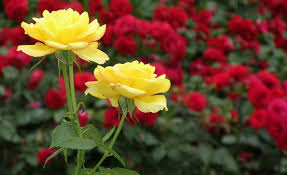 Good   morning   students
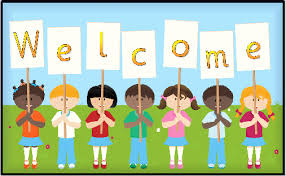 Teacher’s Identity
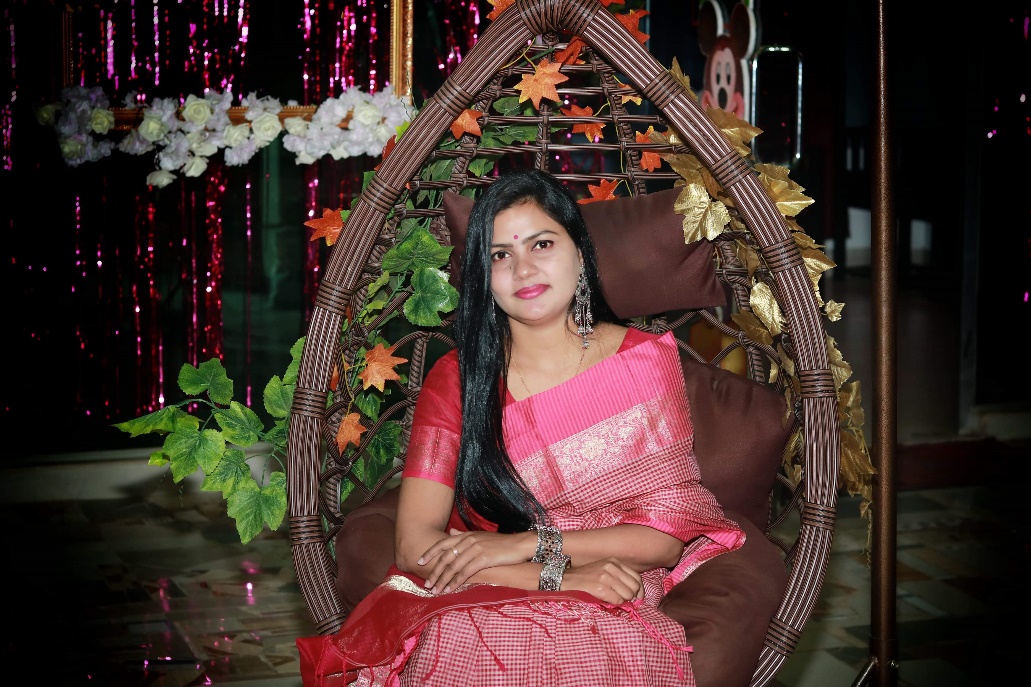 Maleka Mokerrama Moly
Assistant teacher
Dhondogaon Government Primary School
Thakurgaon sadar,Thakurgaon.
Lesson’s identity
Class      :Two
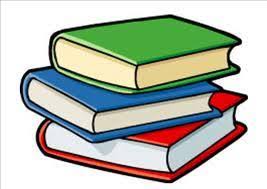 Subject : English
Unit       : 26
Lessons  :  4-6
Activity :B
Time:50 minutes
Learning outcomes
By the end of the lesson student will be able to-
Listening:
1.1.1 become familiar with English sounds by listening to common English words.
Speaking:
1.1.1: repeat after the teacher simple words and phrases with proper sounds and stress.
1.1.2 say simple words and phrases with proper sounds and stress.
Let’s sing a song with the audio device.
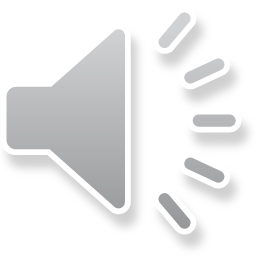 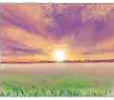 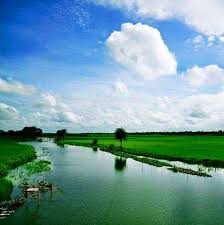 In the morning, what do you do?
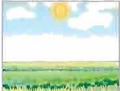 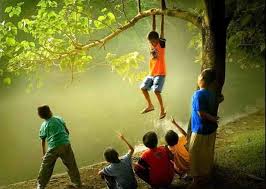 In the afternoon, what do you do?
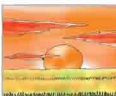 In the evening, what do you do?
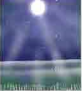 At night what do you do?
Today’s lesson is-
In the/at…
Dear students, let’s see what do we do in the morning .
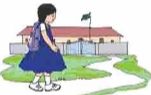 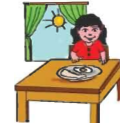 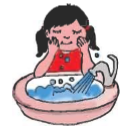 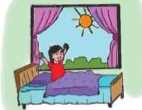 Have breakfast
Get up/wake up
Wash face
Go to school
Dear students ,lets’s see what do we do in the afternoon.
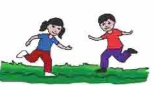 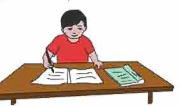 Do  homework
Play with friends
Dear students ,lets’s see what do we do in the evening.
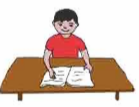 Read book
Dear students ,lets’s see what do we do at night.
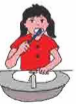 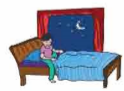 Brush my teeth
Go to bed
My dear students,now listen to me very carefully and say with me.
In the
I get up in the morning.
I brush my teeth in the morning.
I play in the afternoon.
I read in the evening.
At….
I brush my teeth at night.
I go to bed at night
Practice in pair.
Now open your book at page 53.
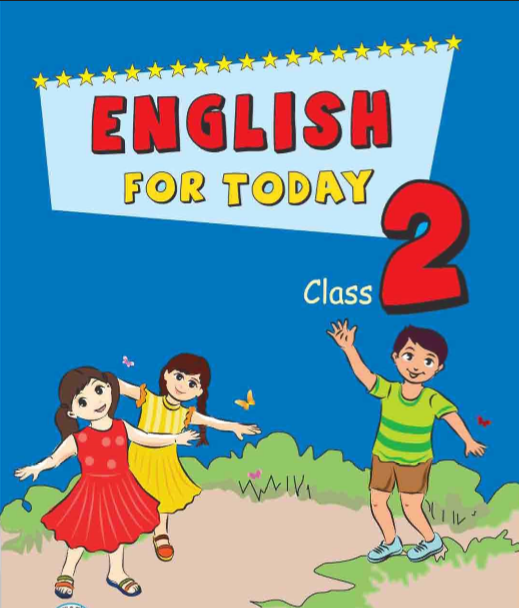 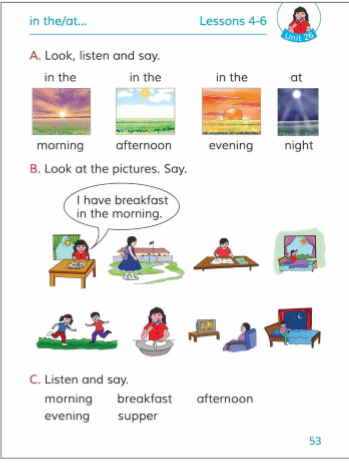 SGW
Dear students sit in group and discuss about the picture what time and what activity is doing.
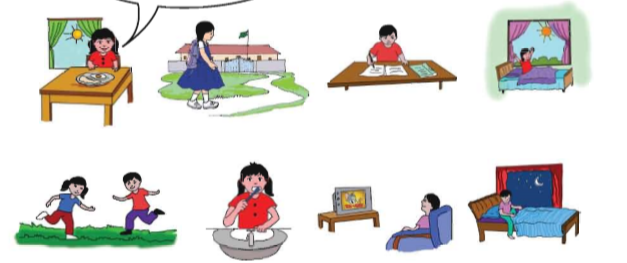 Checking learning
Dear student ,look at the picture and answer the following question.
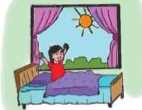 When do you get up?
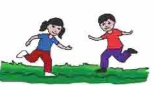 When do you play?
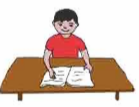 When do you  read book?
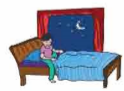 When do you go to bed?
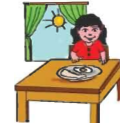 When do you have breakfast?
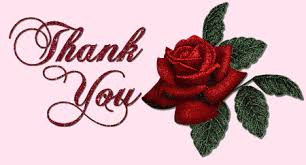